Bab 1    Pecahan
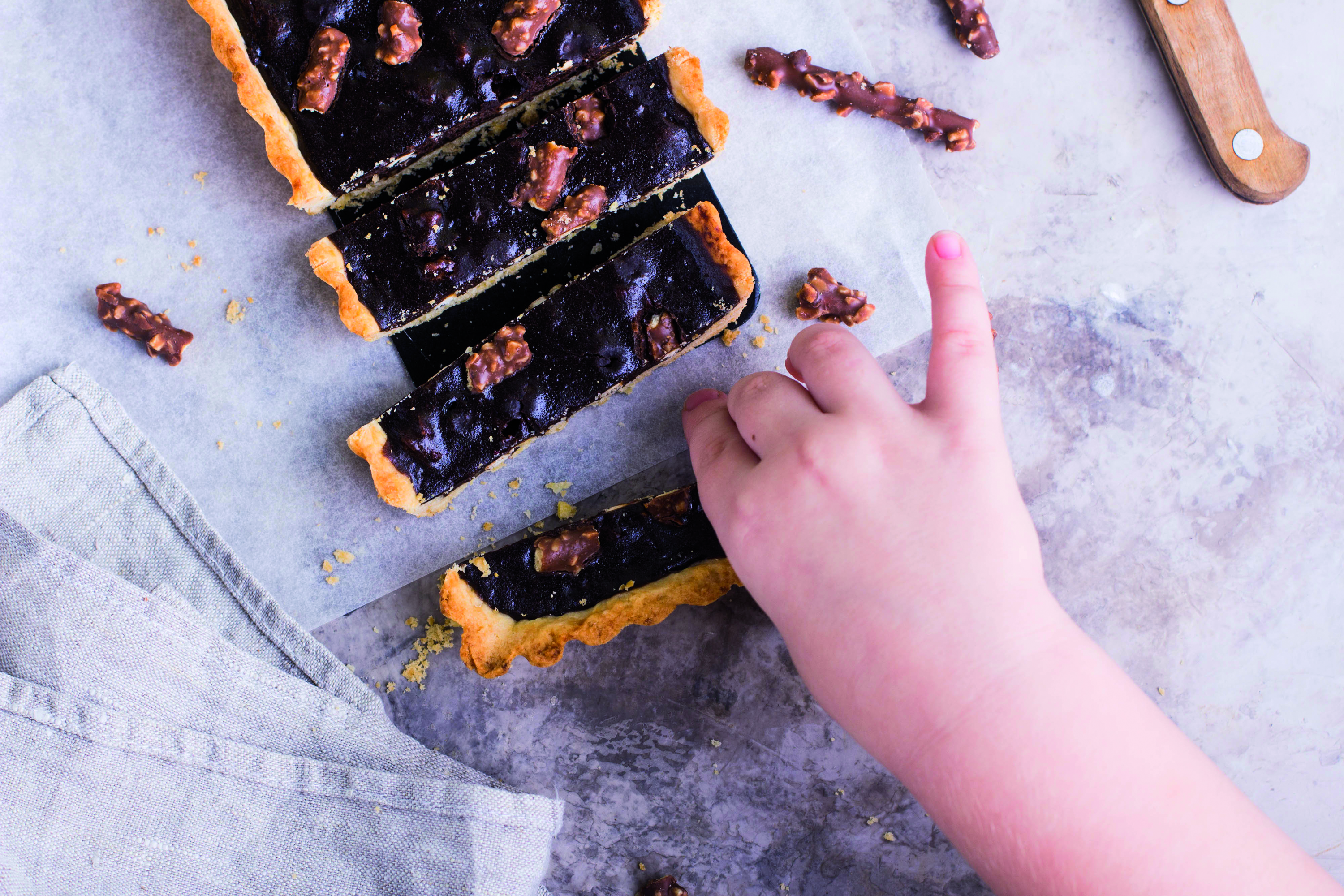 Tujuan Pembelajaran:
Menjelaskan, melakukan, dan menyelesaikan masalah penjumlahan dan pengurangan dua pecahan dengan penyebut berbeda.
Menjelaskan, melakukan, dan menyelesaikan masalah perkalian dan pembagian pecahan dan desimal.
HENI NURHAENI, M,Pd
3.   Penjumlahan Berbagai Bentuk Pecahan
Ubahlah semua pecahan menjadi bentuk pecahan yang sama.
Contoh:
Penyelesaian:
ubah menjadi pecahan
ubah menjadi persen
Mengubah pecahan biasa menjadi desimal
CONTOH MENGUBAH PECAHAN MENJADI PERSEN
Contoh soal Latihan Berbagai Bentuk Pecahan
0,4 + 0,35 = 0,75
Soal Latihan Berbagai bentuk pecahan:
Soal cerita Pecahan
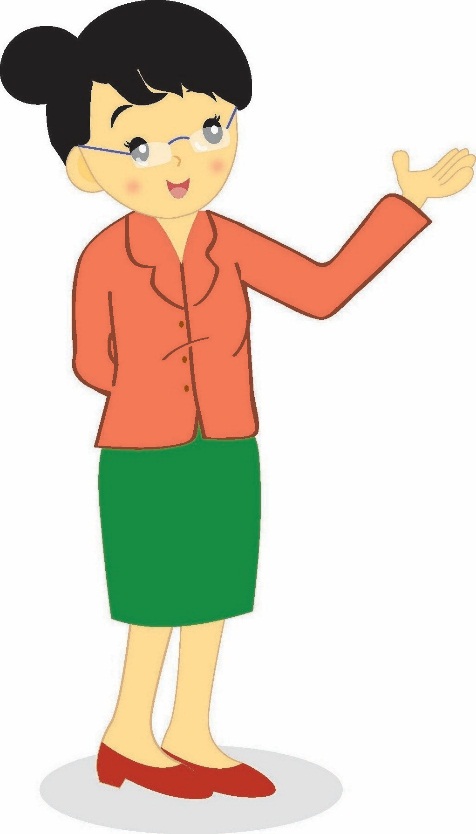 SELAMAT BELAJAR DAN TETAP SEMANGAT
HENI NURHAENI, M,Pd